ФГБОУ ВО КубГМУ Минздрава России

Библиотека
Электронные ресурсы библиотеки КубГМУ

ЭБС «Консультант студента»
ЭБС «Консультант врача»
г. Краснодар
КубГМУ подписан 
на полнотекстовые базы данных: 

«Консультант студента» «Консультант врача»
Образовательный ресурс «Консультант студента» 
(https://www. studentlibrary.ru) предназначен для студентов медицинских и фармацевтических вузов, является электронной библиотечной системой (ЭБС). 

В ЭБС вы получаете возможность работы с электронными версиями учебной, научной литературы и дополнительными материалами. 

Для вас бесплатный доступ к комплектам «Медицина. Здравоохранение. ВО», «Медицина (ВО) ГЭОТАР-Медиа. Books in English», «Гуманитарные и социальные науки», «Естественные и точные науки» и другим тематическим комплектам, входящим в электронную библиотеку.
«Консультант врача» (https://www.rosmedlib.ru)  –  это электронная медицинская информационно-образовательная система или библиотека. Для аспирантов, ординаторов, практикующий врачей, медицинских работников, организаторов здравоохранения.

Материалы, размещенные в “Консультанте врача”, разработаны ведущими российскими специалистами на основании современных научных знаний (доказательной медицины).

Информация подготовлена с учетом позиции научно-практического медицинского общества (мирового, европейского и российского) по соответствующей специальности. Все материалы прошли обязательное независимое рецензирование.
Для работы в «Консультант студента», «Консультант врача» необходимо зарегистрироваться в ЭБС на компьютерах 
читального зала библиотеки. 
(каб. А 122, первый этаж главного корпуса университета, Литер А)

Сотрудники  читального зала предоставят пошаговую инструкцию для регистрации.
После регистрации, обязательно, откройте любую главу любого учебника, чтобы система Вас запомнила!

Дальнейшая работа в электронной библиотеке возможна 
с помощью удаленного доступа из любой точки, подключенной 
к сети Интернет. Вход в электронную библиотеку по логину и паролю, созданному при регистрации!
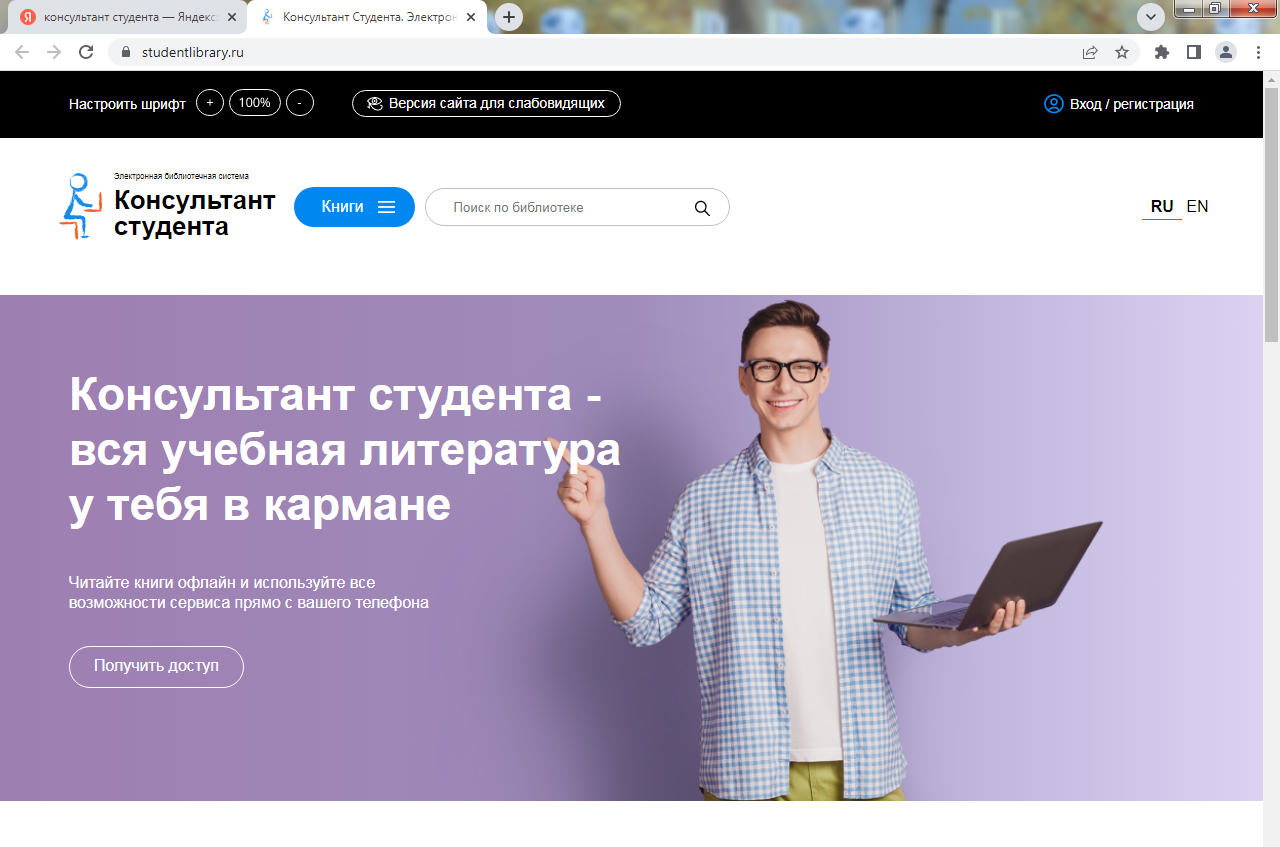 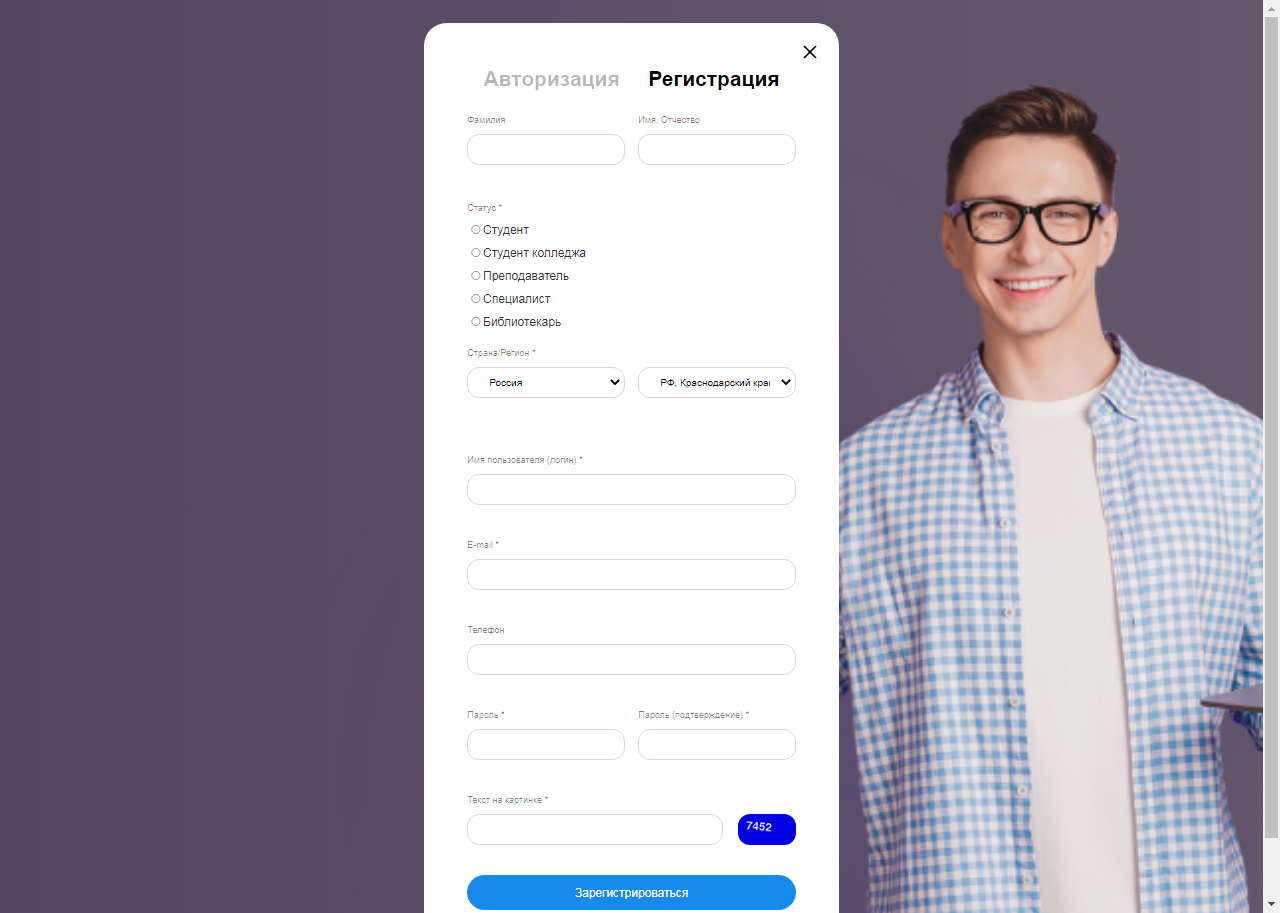 После регистрации в электронной библиотеке
в разделе МОИ ПОДПИСКИ появится список доступных вам книг.
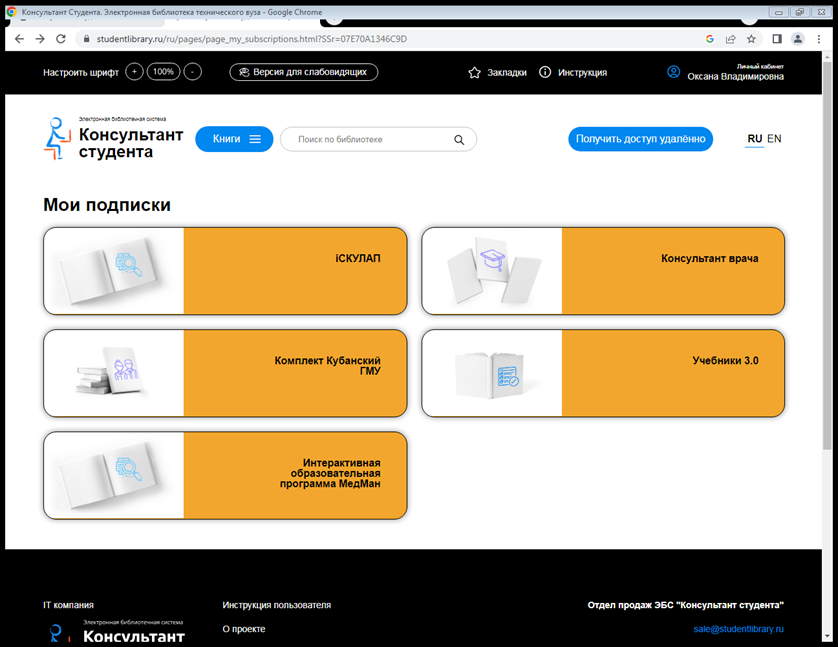